স্বাগতম
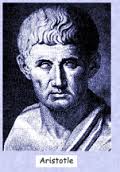 যুক্তিবিদ্যা ১ম পত্র
একাদশ, মানবিক বিভাগ
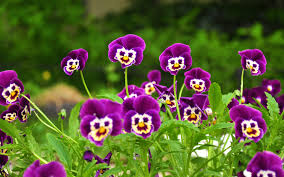 শিক্ষক পরিচিতি
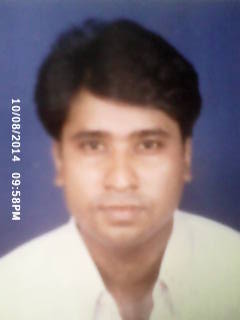 মোঃ আবু সাঈদ
প্রভাষক- যুক্তিবিদ্যা
যশোর শিক্ষা বোর্ড মডেল স্কুল এন্ড কলেজ
আজকের আলোচ্য বিষয়
অবরোহ অনুমান
     (সহানুমানের বৈশিষ্ট্য)
শিখনফলঃ
সহানুমানের সংজ্ঞা দিতে  পারবে ।
সহানুমানের প্রকারভেদ ব্যাখা করতে পারবে ।
সহানুমানের  দৃষ্টান্ত তৈরী করতে পারবে।
সহানুমানের ধারনা ব্যাখ্যা করতে পারবে।
 সহানুমানের বেশিষ্ট্য বর্ণনা করতে পারবে।
সহানুমানের নিয়মাবলী বিশ্লেষণ করতে পারবে।
সহানুমানের সংজ্ঞাঃ (DEFINITION OF SYLLOGISM)
যে মাধ্যম অবরোহ অনুমানে সিদ্ধান্তটি দুটি পরস্পর সম্বন্ধযুক্ত আশ্রয়বাক্য থেকে অনিবার্যভাবে নিঃসৃত হয় তাকে সহানুমান বলে।

যুক্তিবিদ “যোসেফ” বলেন, “সহানুমান হচেছ প্রকৃতপক্ষে এক প্রকার যুক্তি যেখানে একই তৃতীয় পদের সাথে দুটি পদের উদ্দেশ্য ও বিধেয় আকারের সম্পর্ক থেকে পদ দুটির নিজেদের মধ্যে উদ্দেশ্য  ও বিধেয় আকারের একটি সম্পর্ক অনিবার্যভাবে  প্রতিষ্ঠিত  হয়।”
যুক্তিবিদ ওয়েলটন বলেন, “সহানুমান হচ্ছে একপ্রকার অনুমান যাতে একটি সাধারণ উপাদান আছে এবং যাদের কমপক্ষে একটি সার্বিক এমন দুটি যুক্তিবাক্য থেকে একটি নতুন যুক্তিবাক্য টানা হয়, যা কেবল প্রথম দুটি যুক্তিবাক্যের সমষ্টি নয় এবং যার সত্যতা তাদের থেকে অনিবার্য পরিণতিরূপে নিঃসৃত হয়”
সহানুমানের সংজ্ঞাঃ (DEFINITION OF SYLLOGISM)
যে অবরোহ মাধ্যম অনুমানে পরস্পর সম্পর্কযুক্ত দুটি আশ্রয়বাক্য থেকে অনিবার্যভাবে সিদ্ধান্ত অনুমিত হয় তাকে সহানুমান বলে।

যেমন,
সকল মানুষ হয় মরণশীল
সকল কবি হয় মানুষ
অতএব, সকল কবি হয় মরণশীল
আবার, 
যদি রিফাত আসে তাহলে মাহদী যাবে
রিফাত এসেছে
অতএব, মাহদী যাবে।
উদাহরন বিশ্লেষণঃ-
উদাহরণঃ-	   সকল পাখি হয় দ্বিপদ, 
	                সকল কাক হয় পাখি, 
      	         সুতরাং সকল কাক হয় দ্বিপদ। 

সহানুমানের এই যুক্তিটির দিকে লক্ষ্য করলে  দেখা যায় যে,  উল্লিখিত দৃষ্টান্তটিতে সিদ্ধান্তটি আশ্রয়বাক্য দুটির যেকোন  একটি থেকে অনুমিত হয়নি । যুক্তভাবে উভয় যুক্তিবাক্য থেকেই অনুমিত হয়েছে ।
mnvbyygv‡bi ‰ewkó¨t(Characteristics of Syllogism)
1. সহানুমানের সিদ্ধান্তটি সর্বদা দুটি আশ্রয়বাক্য থেকে অনুমিত হয়।
	যেমনঃ- সকল মানুষ হয় মরনশীল।
 		সকল রাজনীতিবিদ হয় মানুষ।   
	 	সুতরাং , সকল রাজনীতিবিদ হয় মরনশীল।  
2. সহানুমানের আরেকটি অন্যতম বৈশিষ্ট্য হলো এর সিদ্ধান্ত কোনোক্রমেই আশ্রয়বাক্য থেকে ব্যাপক হতে পারে না।
3. সহানুমানের সিদ্ধান্তটি আশ্রয়বাক্য থেকে অনিবার্যভাবে নিঃসৃত হয়।
4. সহানুমানের আশ্রয়বাক্যগুলো বাস্তবে সত্য হলে সহানুমানের সিদ্ধান্ত ও বস্তুগতভাবে সত্য হয়।
5. সহানুমানের আশ্রয়বাক্যগুলোতে  একটি ”সাধারন পদ” বর্তমান থাকে।
সহানুমানের বৈশিষ্ট্য
১. সহানুমান সর্বক্ষেত্রেই তিনটি যুক্তিবাক্যের সমষ্টি, দুটি আশ্রয়বাক্য ও একটি সিদ্ধান্ত।
সকল মানুষ হয় মরণশীল (প্রধান আশ্রয়বাক্য)
সকল কবি হয় মানুষ (অপ্রধান আশ্রয়বাক্য)
অতএব, সকল কবি হয় মরণশীল (সিদ্ধান্ত)
 
২. সহানুমানের আশ্রয়বাক্য দুটির মধ্যে একটি অবিচ্ছেদ্য সম্পর্ক থাকবে।
সকল মানুষ হয় মরণশীল (প্রধান আশ্রয়বাক্য)
সকল কবি হয় মানুষ (অপ্রধান আশ্রয়বাক্য)
অতএব, সকল কবি হয় মরণশীল (সিদ্ধান্ত)
৩.  সহানুমানের আশ্রয়বাক্য দুটির মধ্যে একটি সাধারণ অংশ থাকবে।
যেমন, 
সকল মানুষ হয় মরণশীল (প্রধান আশ্রয়বাক্য)
সকল কবি হয় মানুষ (অপ্রধান আশ্রয়বাক্য)
অতএব, সকল কবি হয় মরণশীল (সিদ্ধান্ত)
 ৪. সহানুমানের আশ্রয়বাক্য দুটি থেকে যুক্তভাবে সিদ্ধান্ত অনুমিত হয়।
 যেমন,
সকল মানুষ হয় মরণশীল (প্রধান আশ্রয়বাক্য)
সকল কবি হয় মানুষ (অপ্রধান আশ্রয়বাক্য)
অতএব, সকল কবি হয় মরণশীল (সিদ্ধান্ত)
৫. সহানুমানের আশ্রয়বাক্য দুটি থেকে অনিবার্যভাবে সিদ্ধান্ত অনুমিত হয়।
 যেমন,
সকল মানুষ হয় মরণশীল (প্রধান আশ্রয়বাক্য)
সকল কবি হয় মানুষ (অপ্রধান আশ্রয়বাক্য)
অতএব, সকল কবি হয় মরণশীল (সিদ্ধান্ত)
৬. সহানুমানের সিদ্ধান্তটি তার কোন আশ্রয়বাক্য থেকে ব্যাপকতর হতে পারে না।
সকল মানুষ হয় জ্ঞানী (প্রধান আশ্রয়বাক্য)
সকল কবি হয় মানুষ (অপ্রধান আশ্রয়বাক্য)
অতএব, সকল কবি হয় জ্ঞানী (সিদ্ধান্ত)
৭. সহানুমানের সত্যতা আশ্রয়বাক্যের সত্যতার উপর নির্ভর করে। অর্থাৎ আশ্রয়বাক্যগুলো বাস্তব সত্য হলে সিদ্ধান্তও বাস্তব সত্য হয় এবয আশ্রয়বাক্যগুলো মিথ্যা হলে সিদ্ধান্ত মিথ্যা হয়।
সকল মানুষ হয় ধণী (প্রধান আশ্রয়বাক্য)
সকল ভিক্ষুক হয় মানুষ (অপ্রধান আশ্রয়বাক্য)
অতএব, সকল ভিক্ষুক হয় ধণী (সিদ্ধান্ত)
উন্মুক্ত প্রশ্ন যুক্তি Open Question Argument?
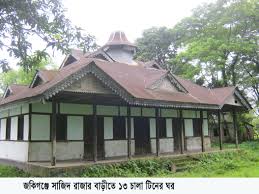 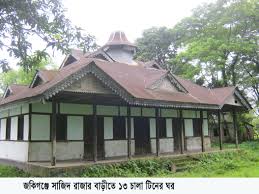 বাড়ীর কাজ
সহানুমানের কয়েকটি দৃষ্টান্ত তৈরি করবে।
আগামী ক্লাসের আলোচ্য বিষয়ঃ
সহানুমানের গঠন
সবাইকে ধন্যবাদ